Inventergy Innovations
Lopoco Invention Workshop
Whiteboard Documentation
Workshops 8/9/2016,8/11/2016
1
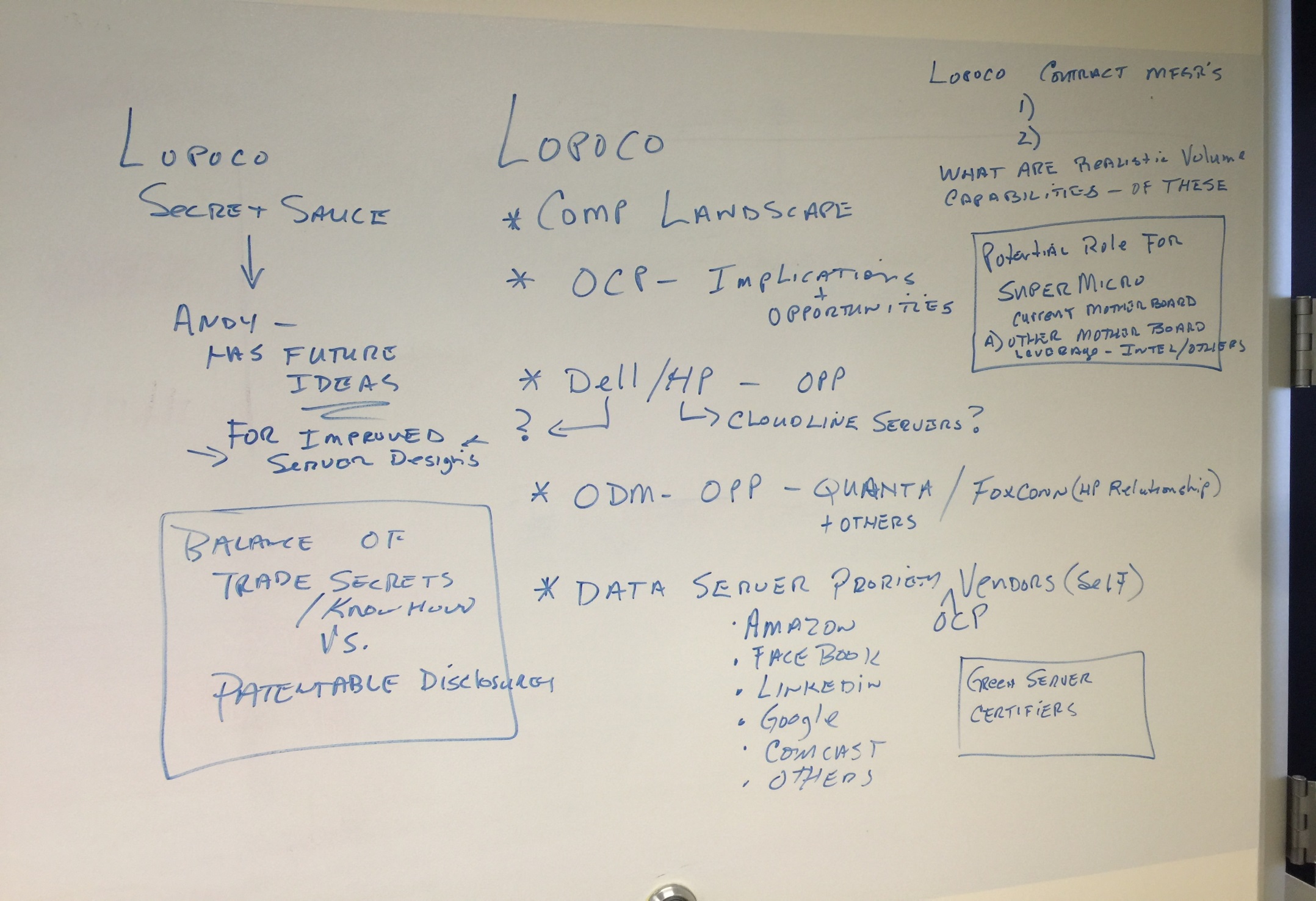 [Speaker Notes: Landscape of Lopoco – secret sauce, ideas for improved server designs, ask Marc about balance of patentable information vs technical know how; the test procedure is copywriteable but is the creation of planform patentable]
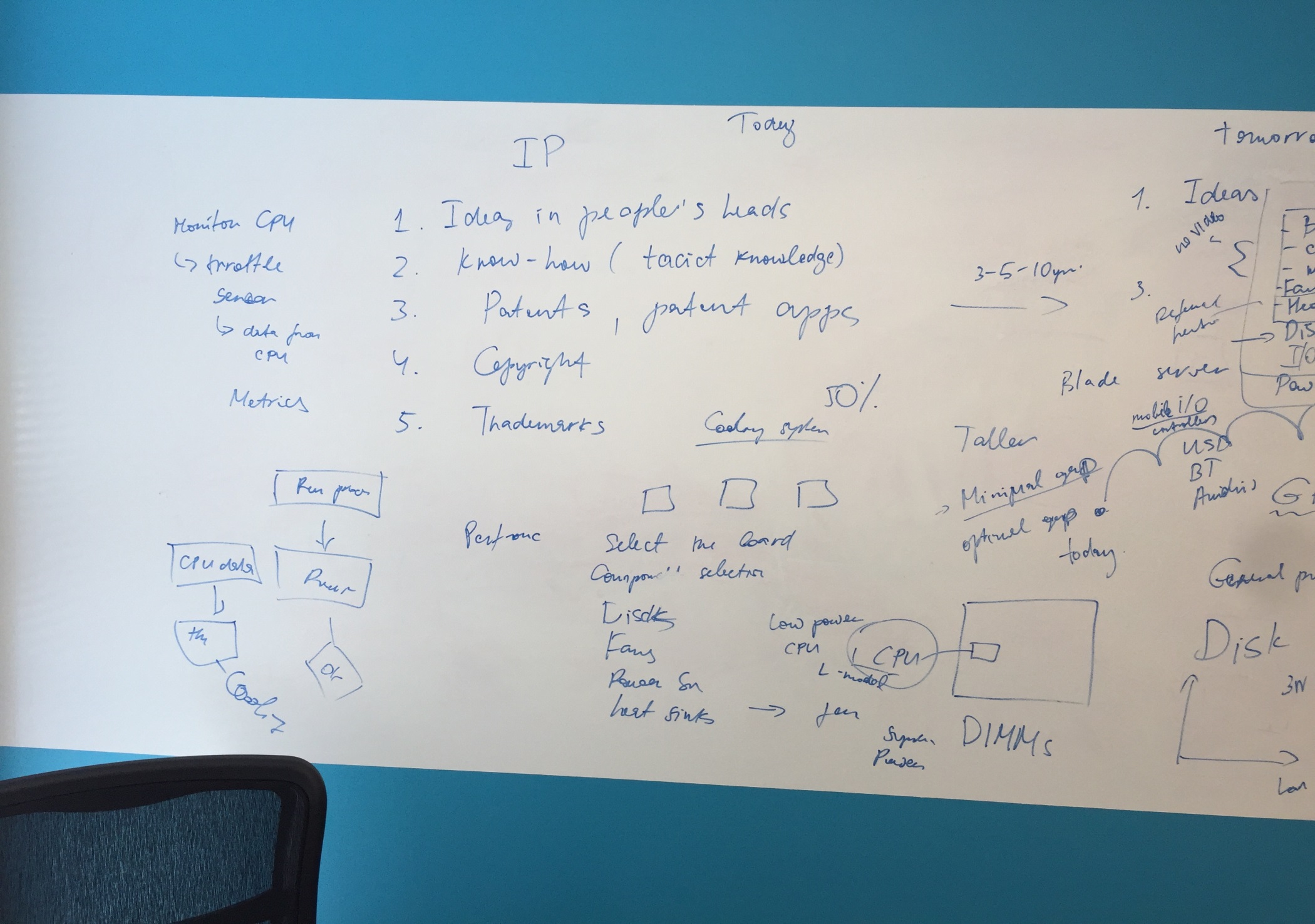 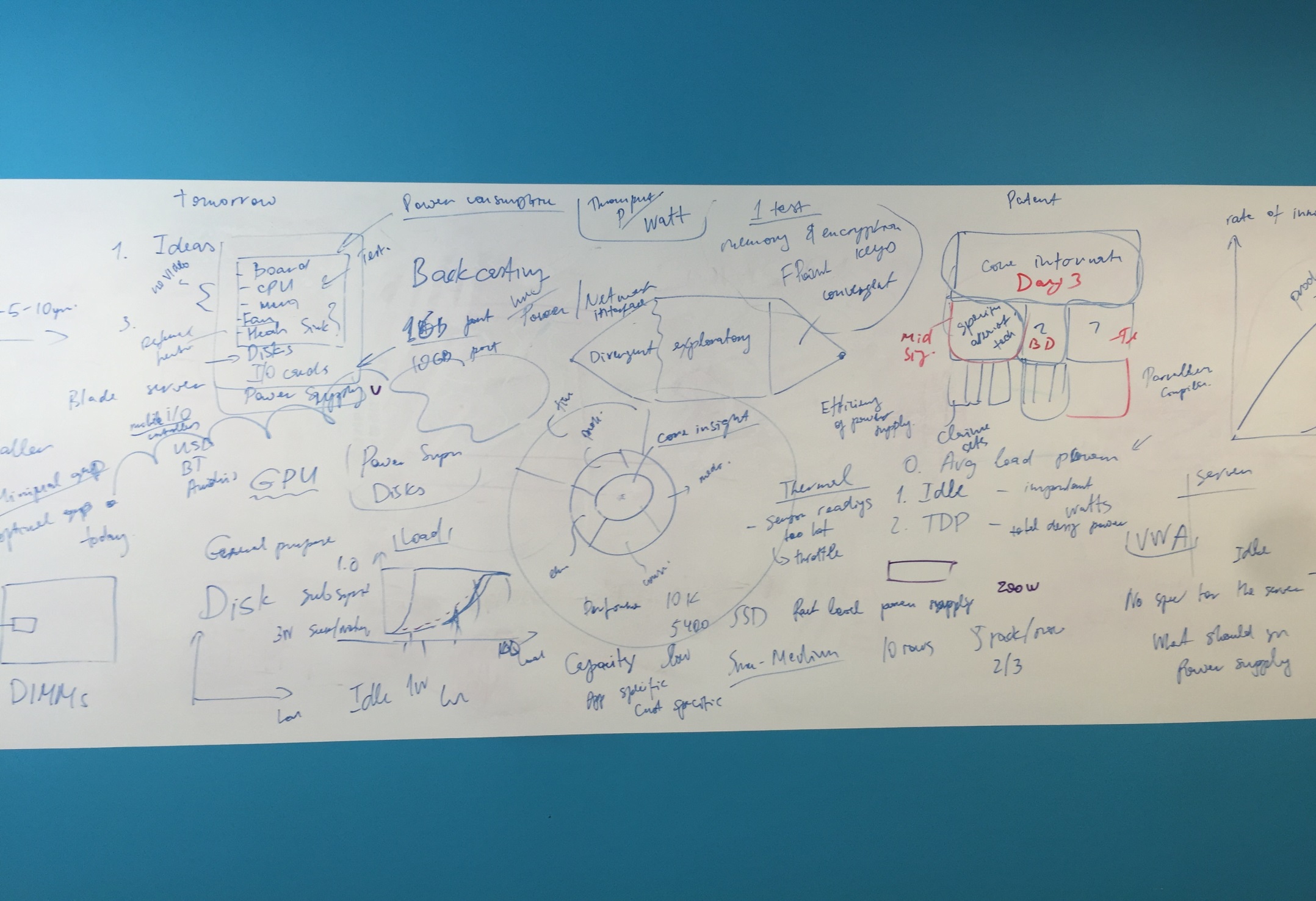 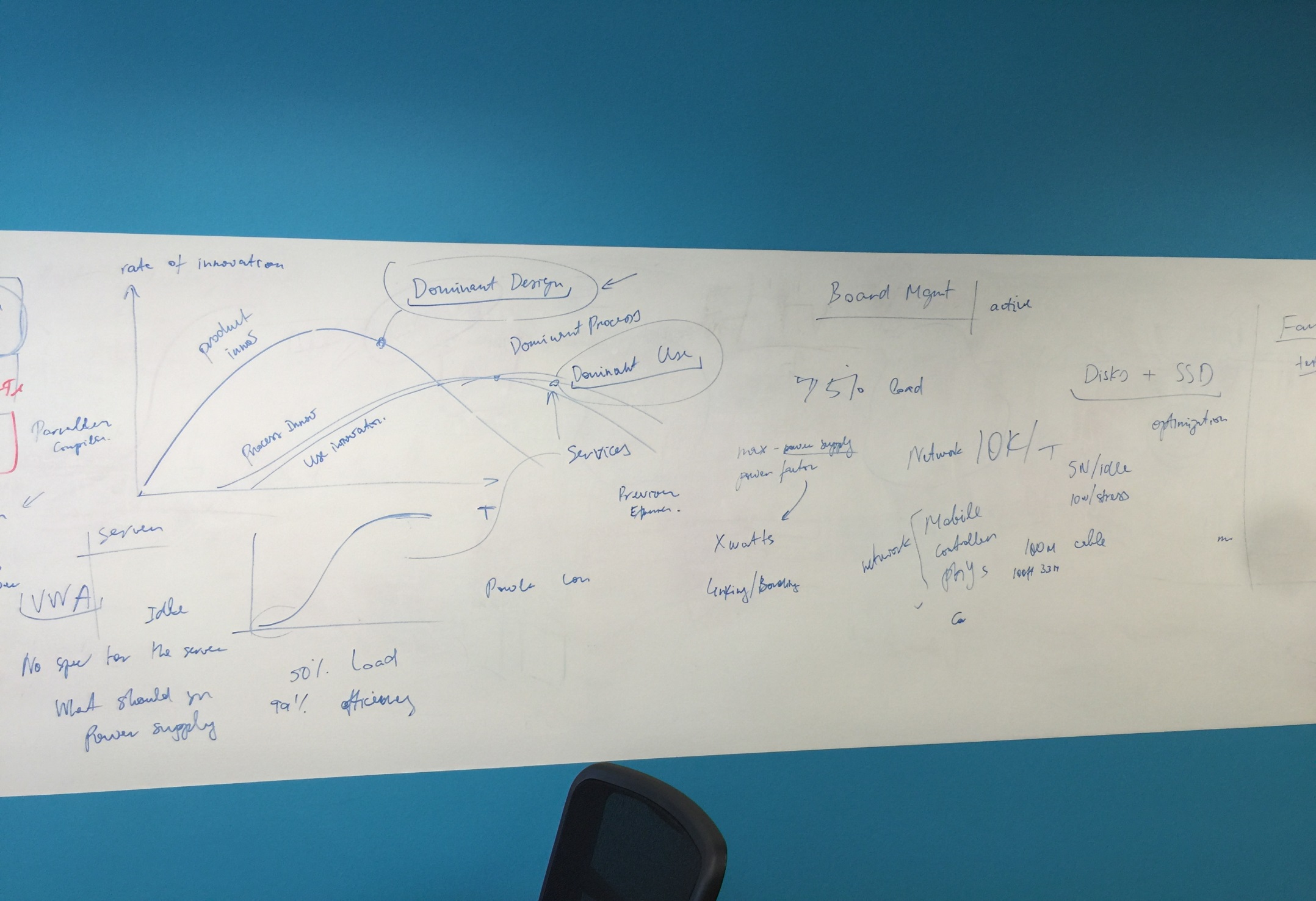 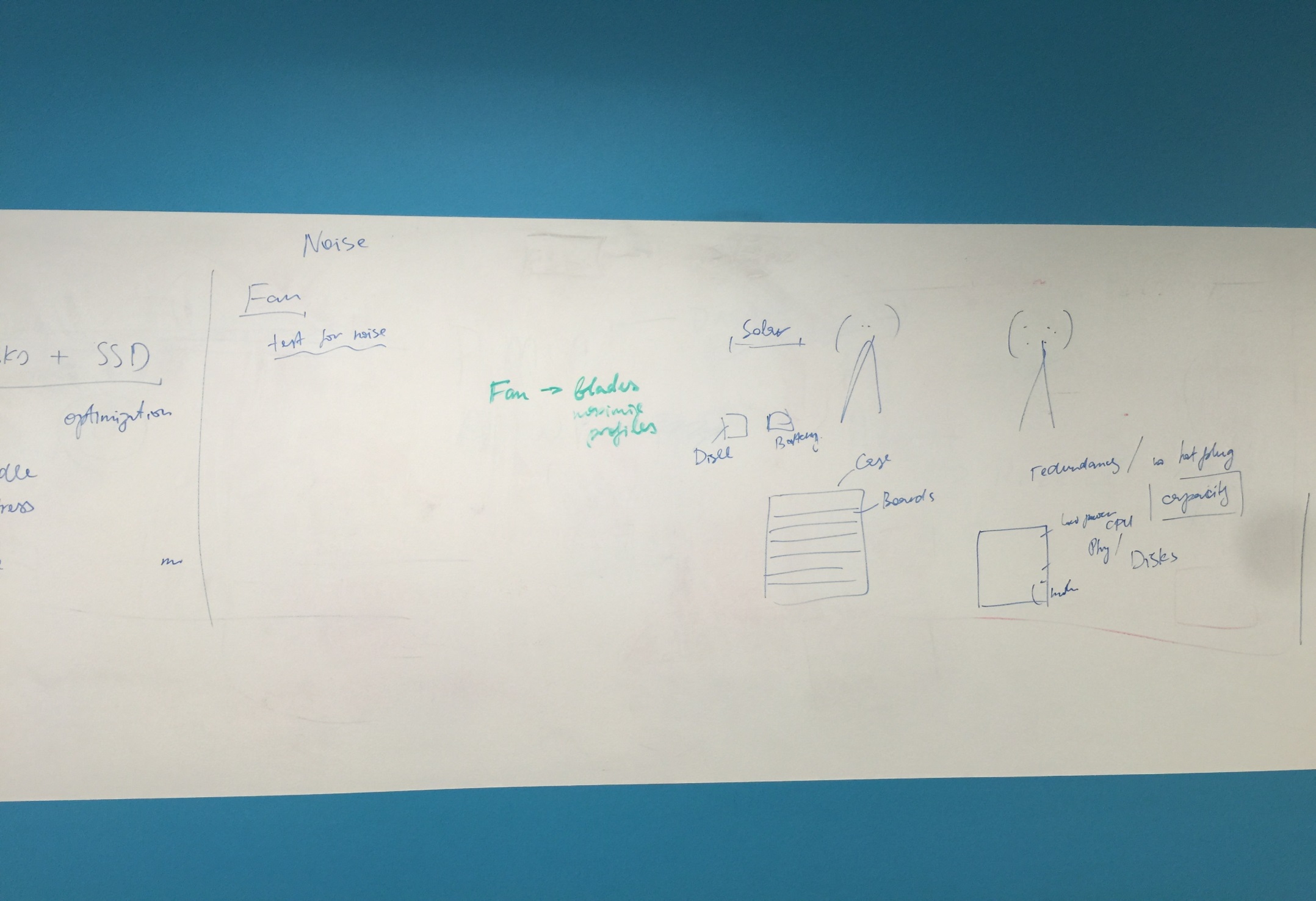 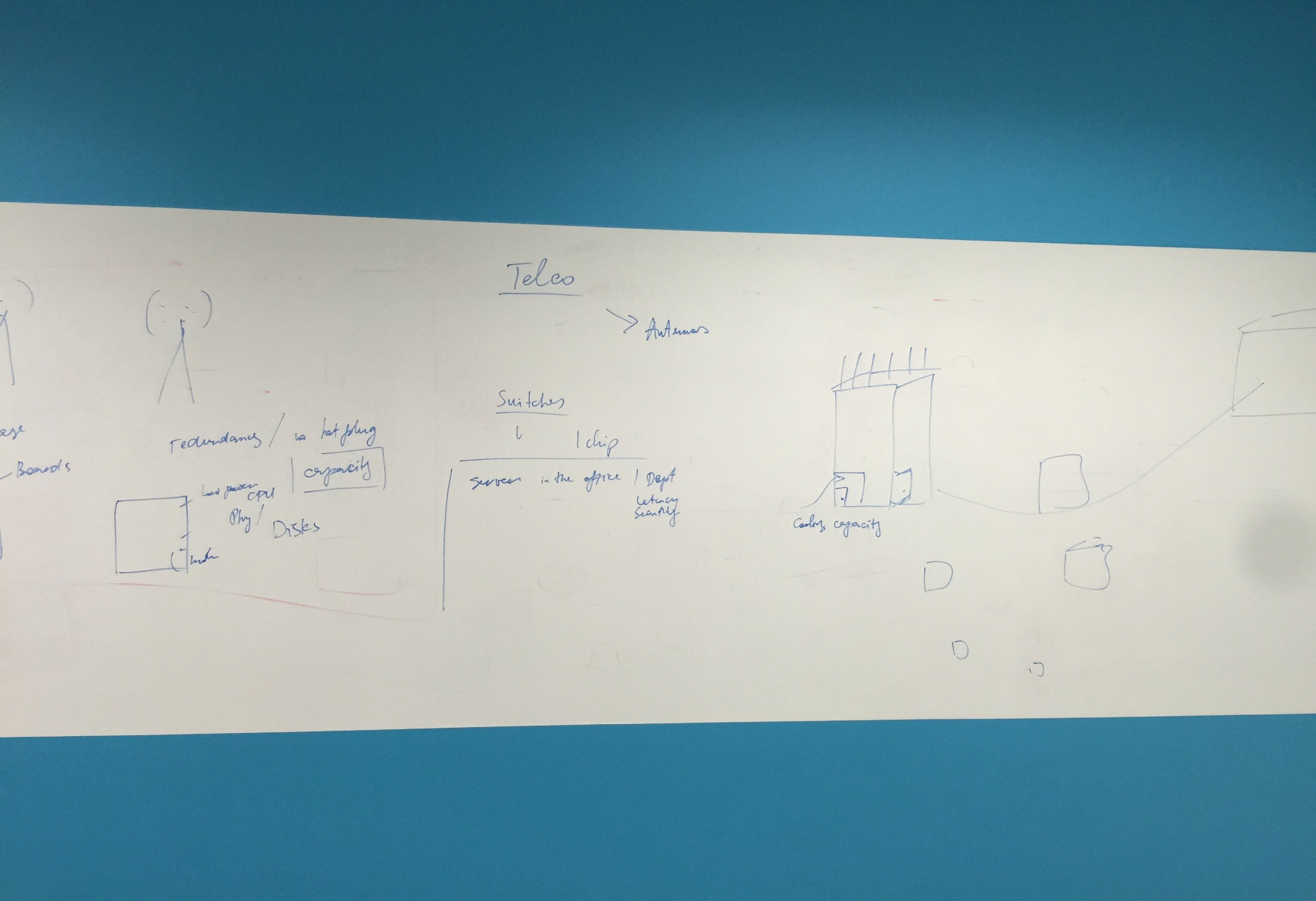 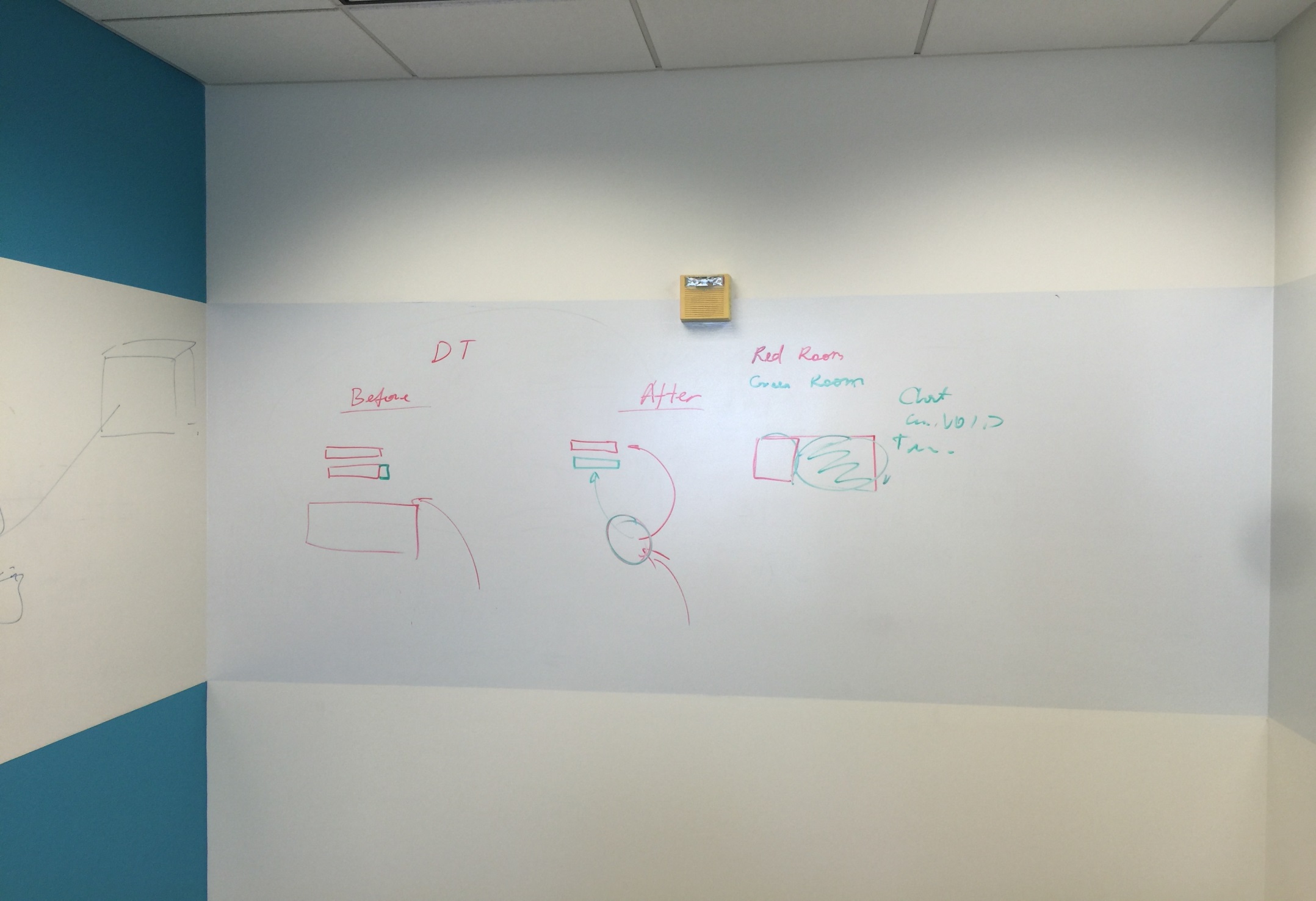 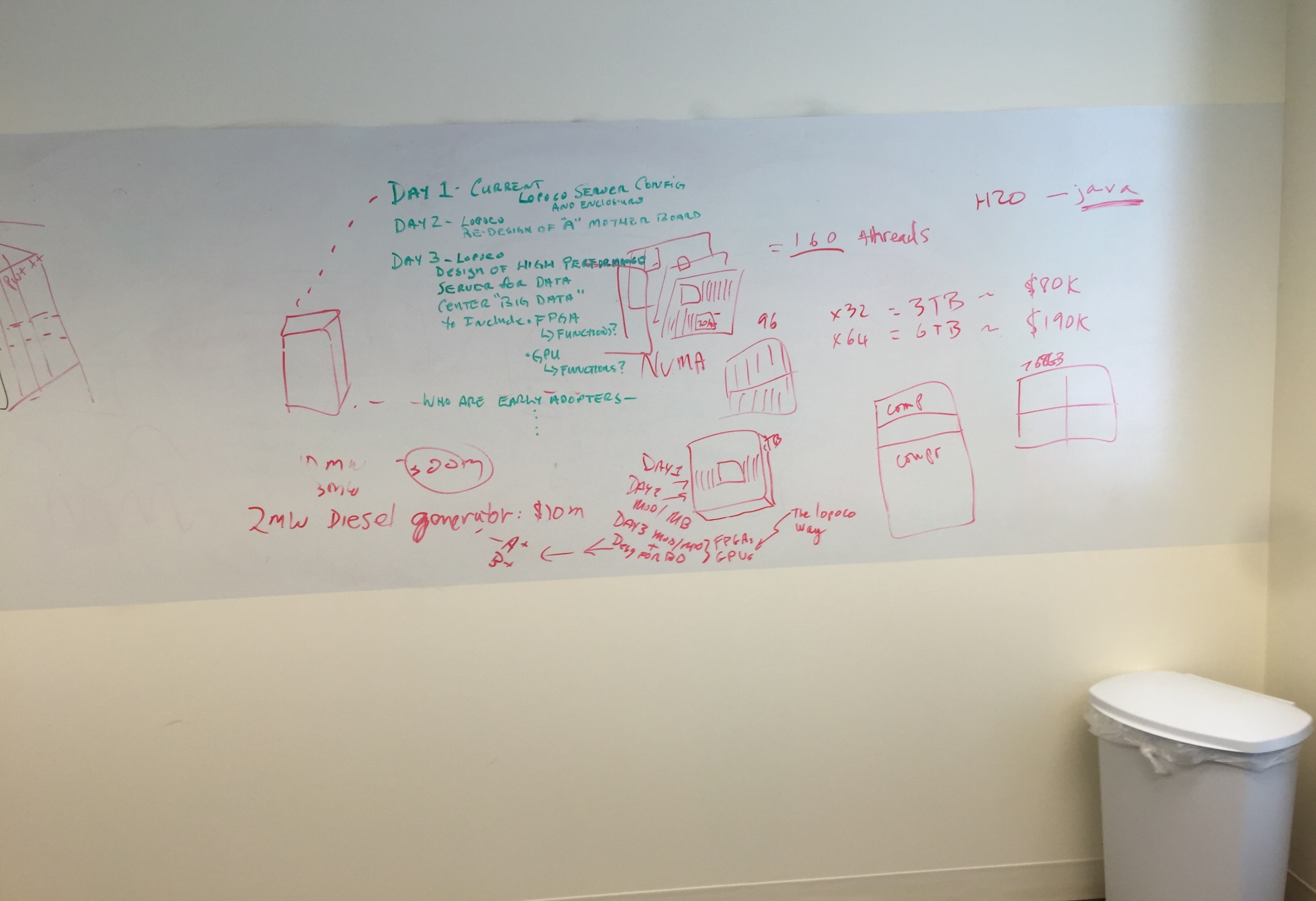 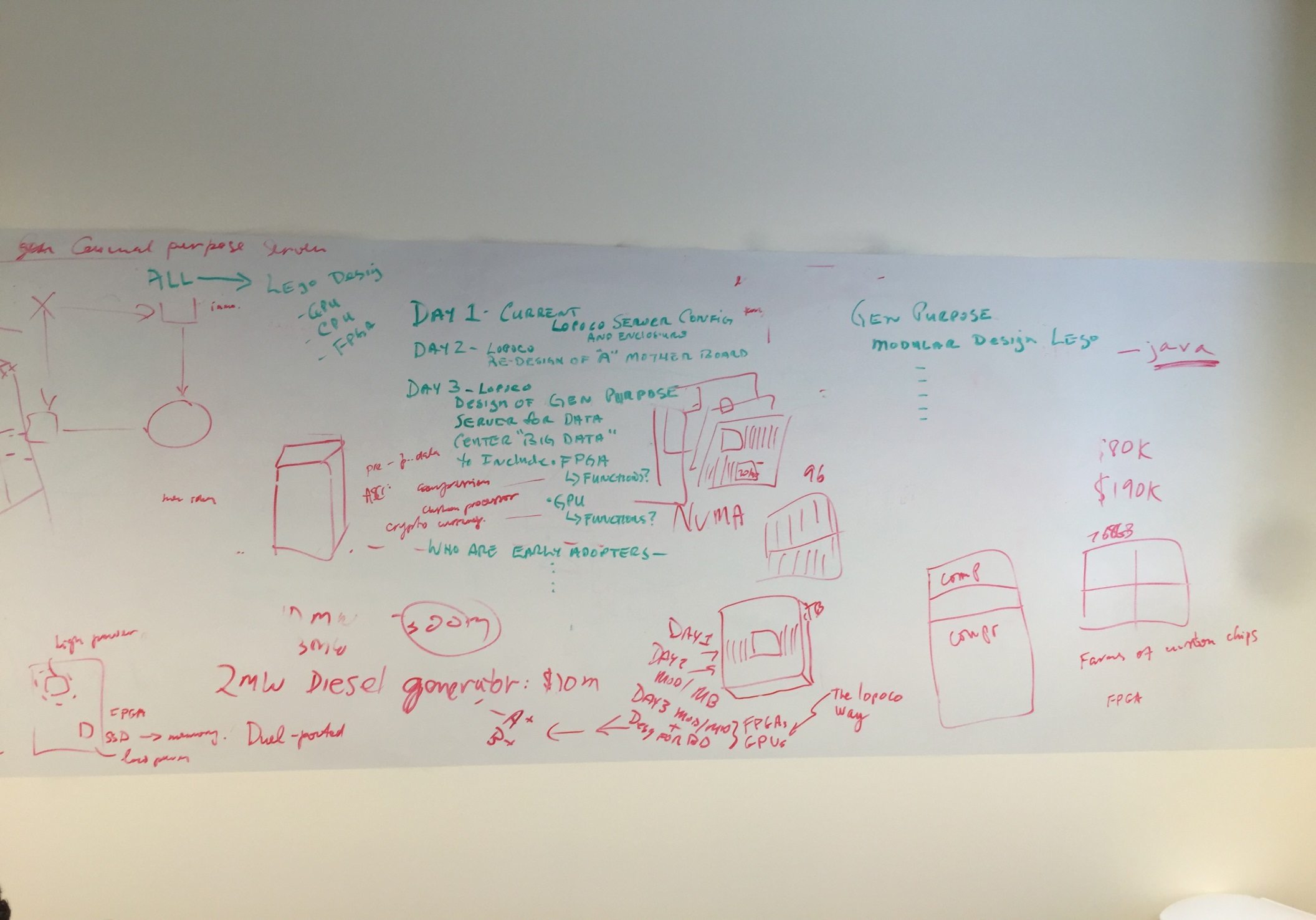 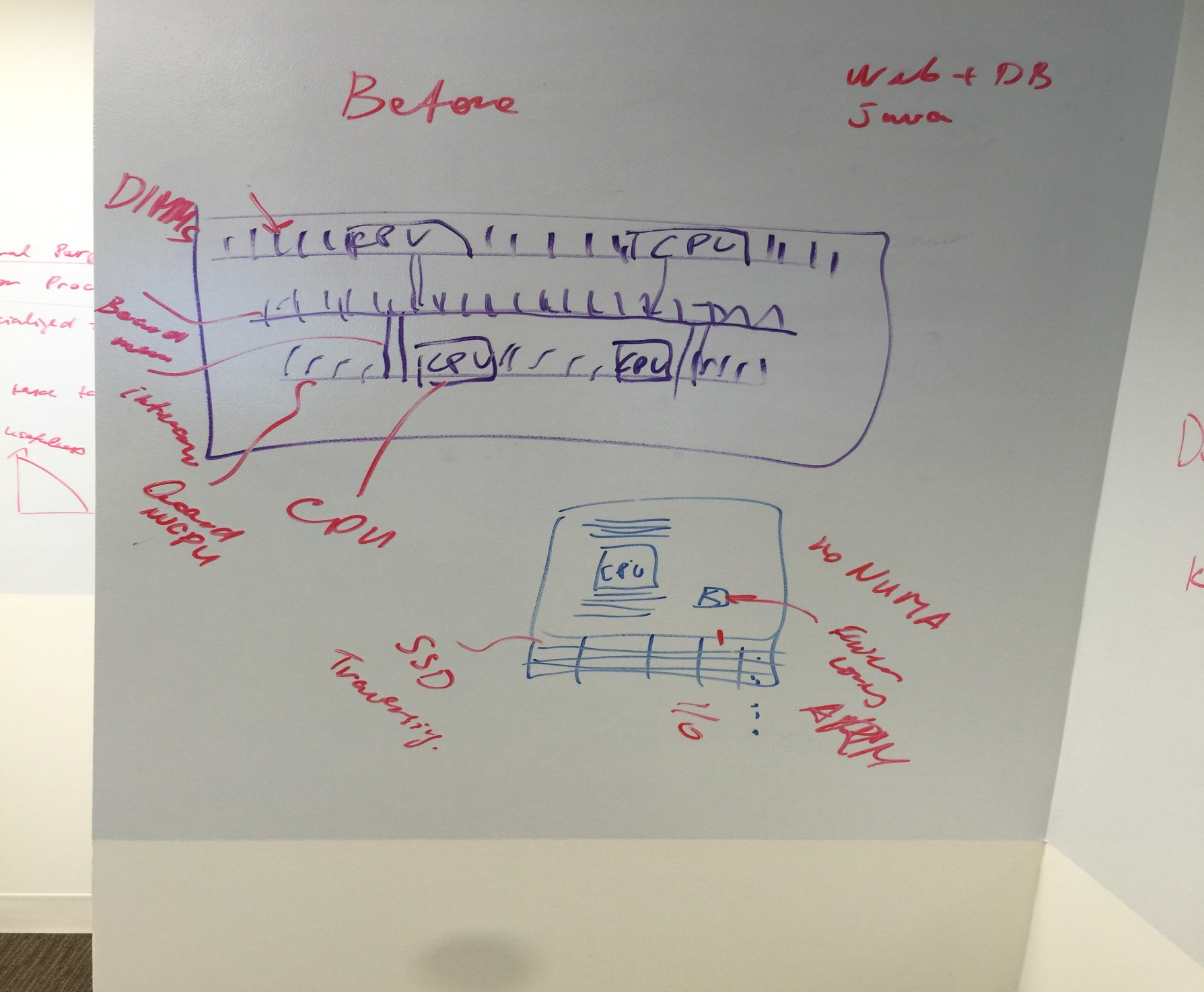 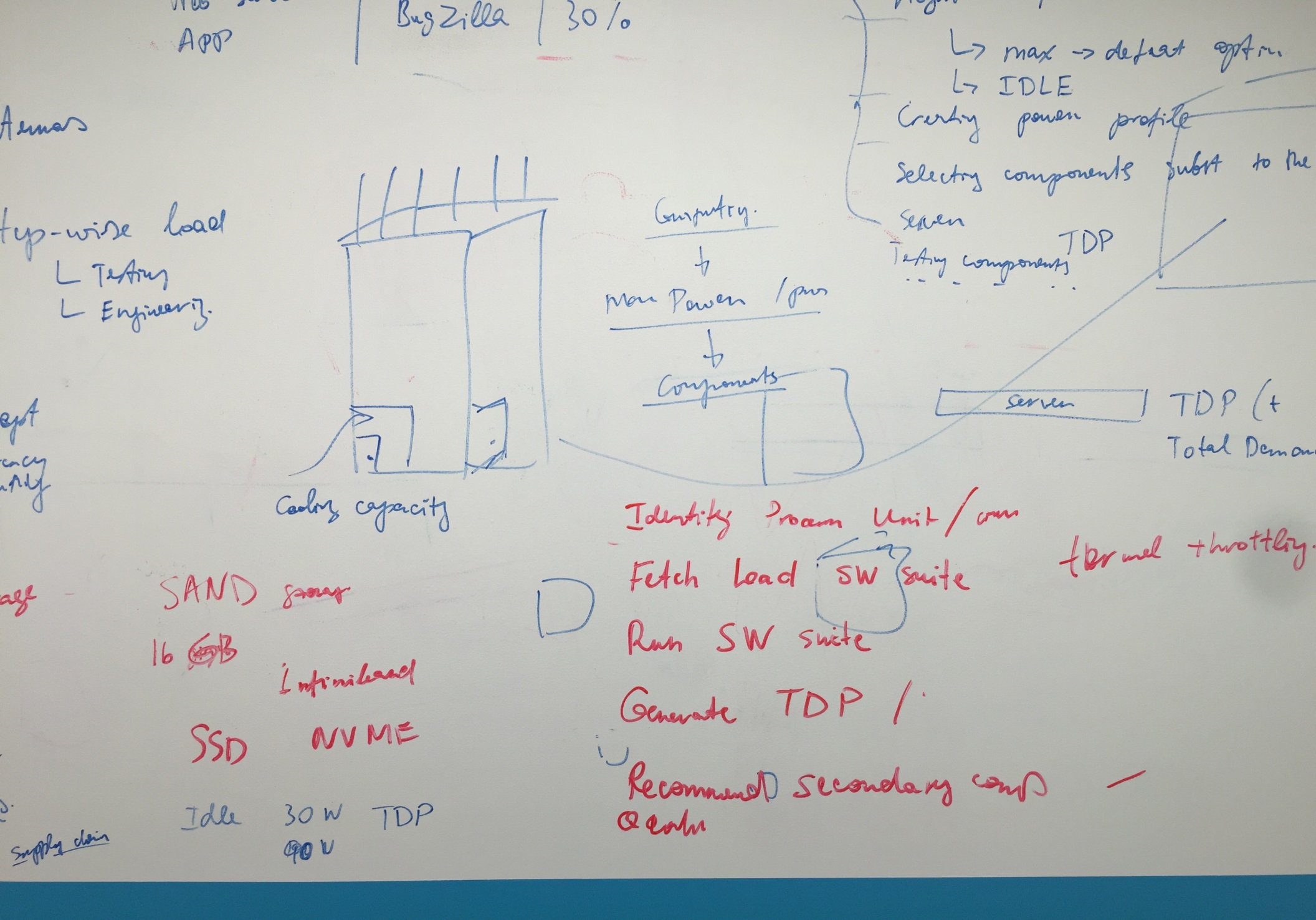 [Speaker Notes: Embodiment…. Red flow chat  Red denotes the process flow to generate total design power to then create the recommended configuatoin.]
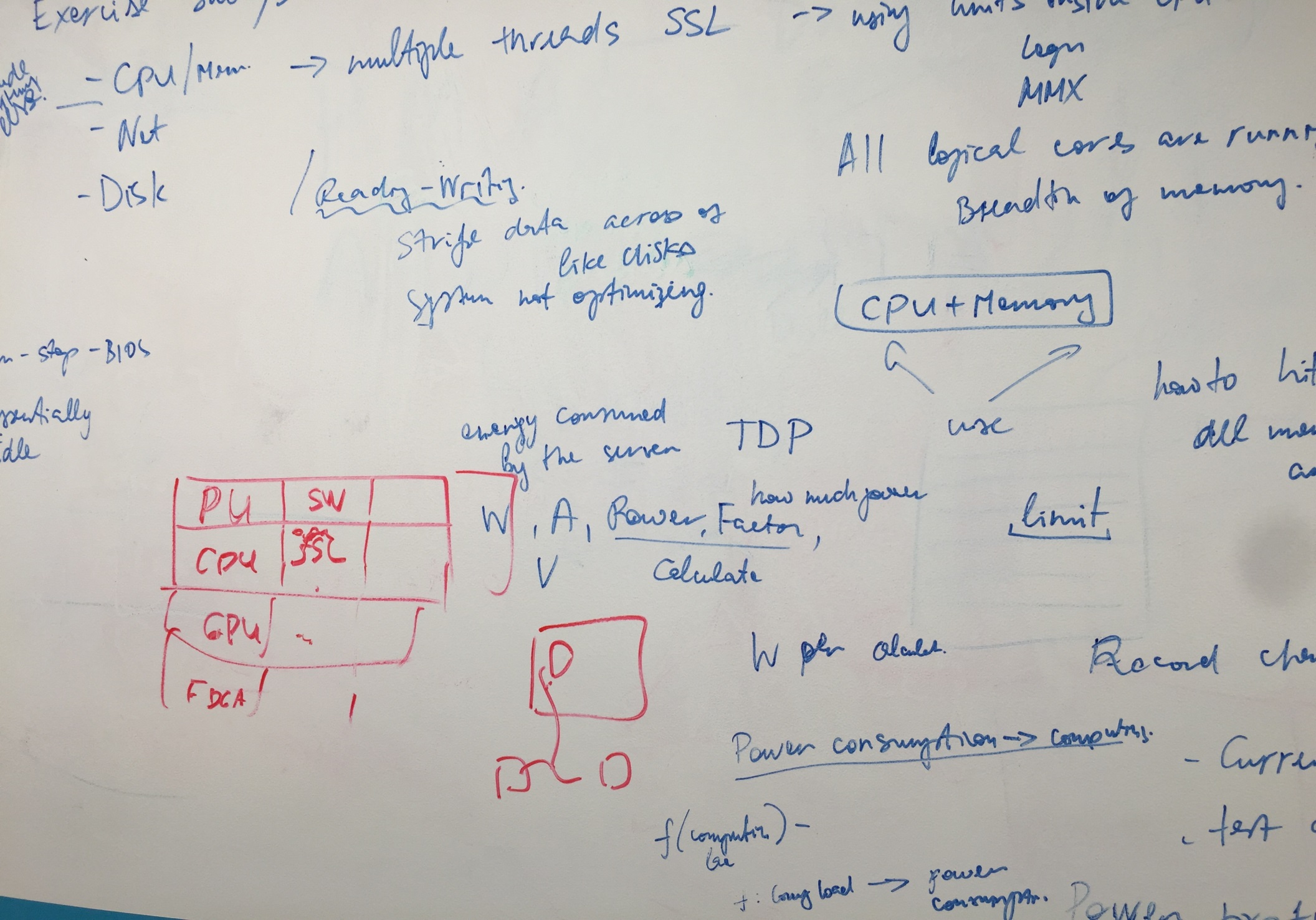 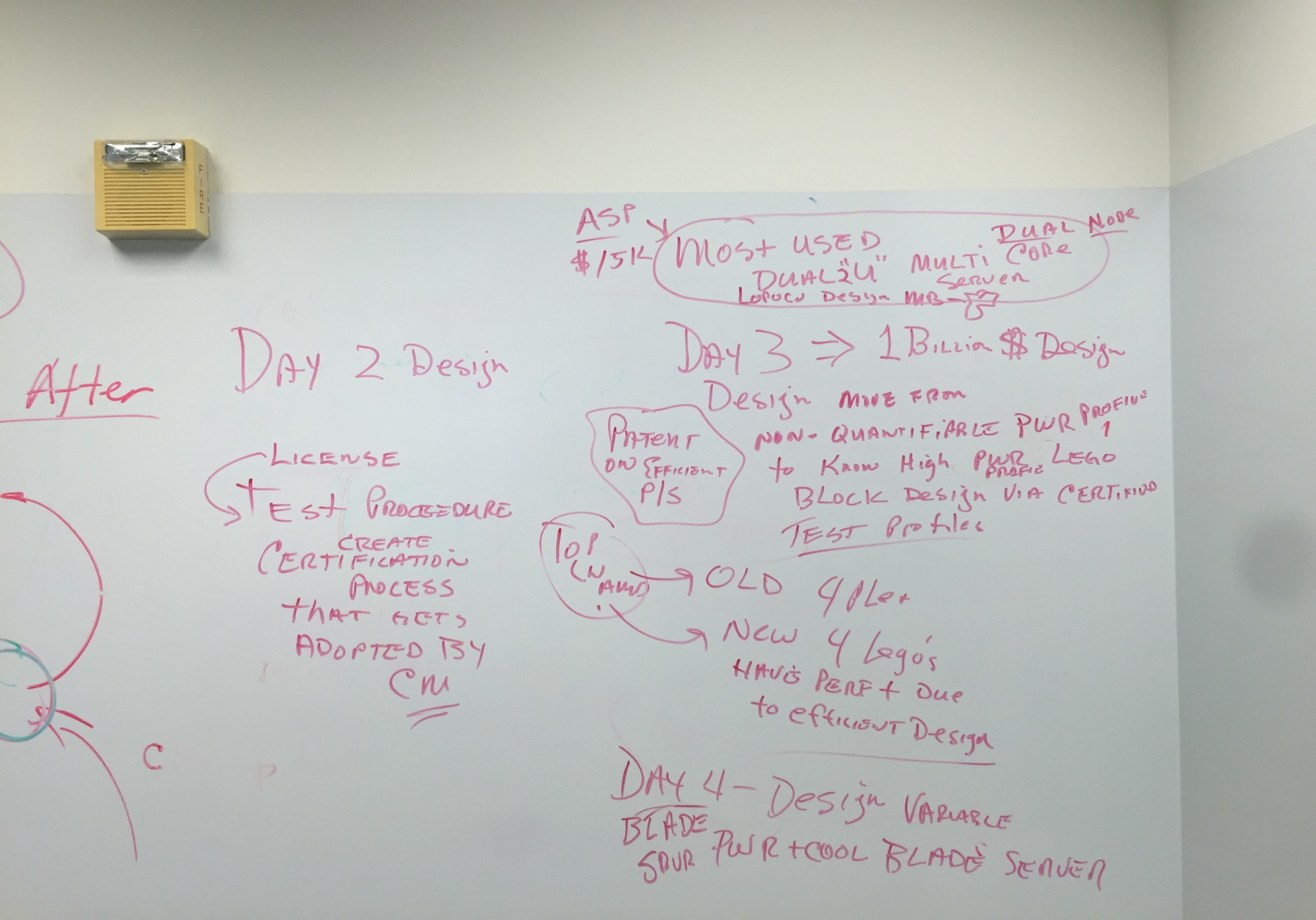 [Speaker Notes: License the test procedure to create a certification process that gets adopted by CM’s]
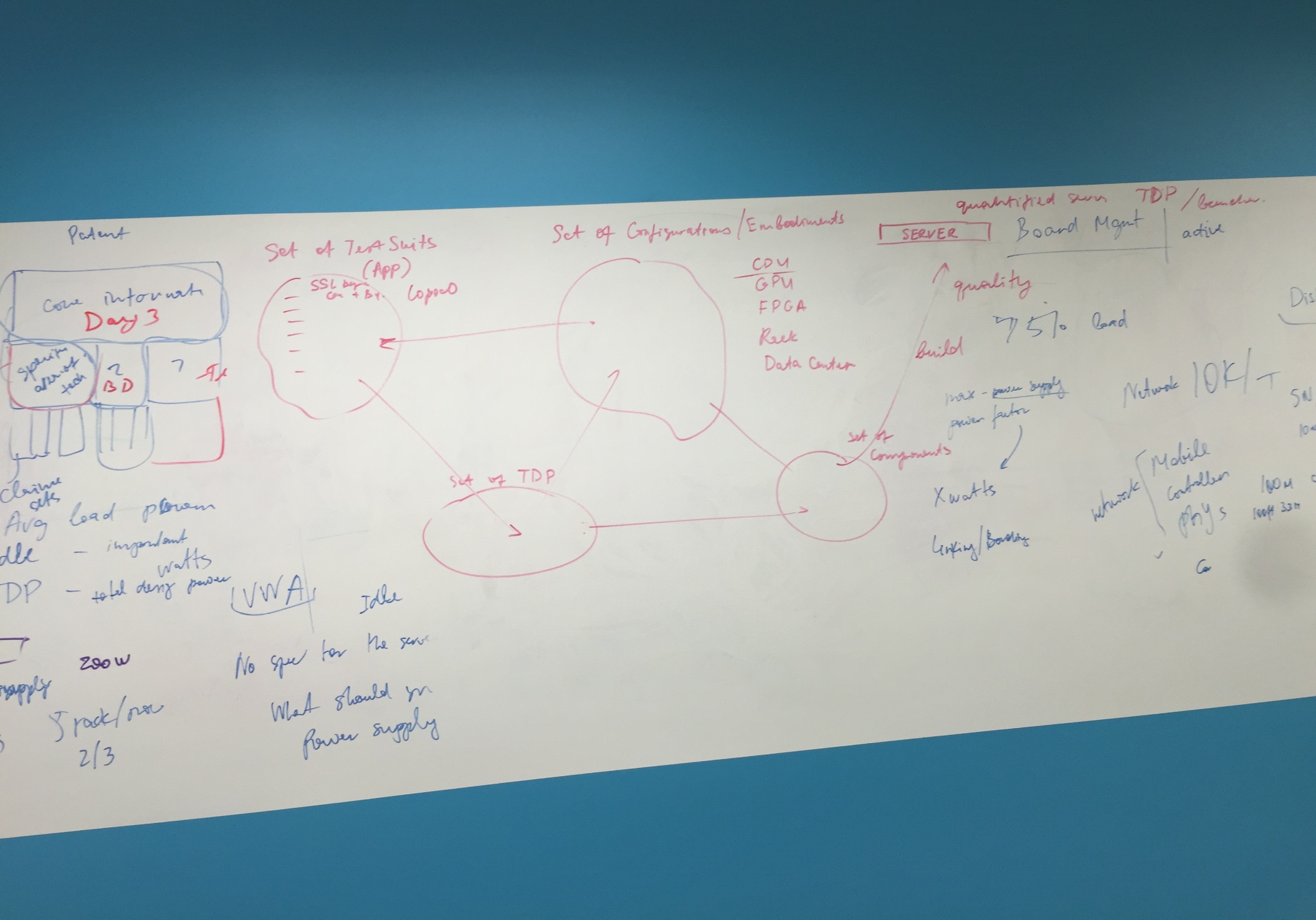 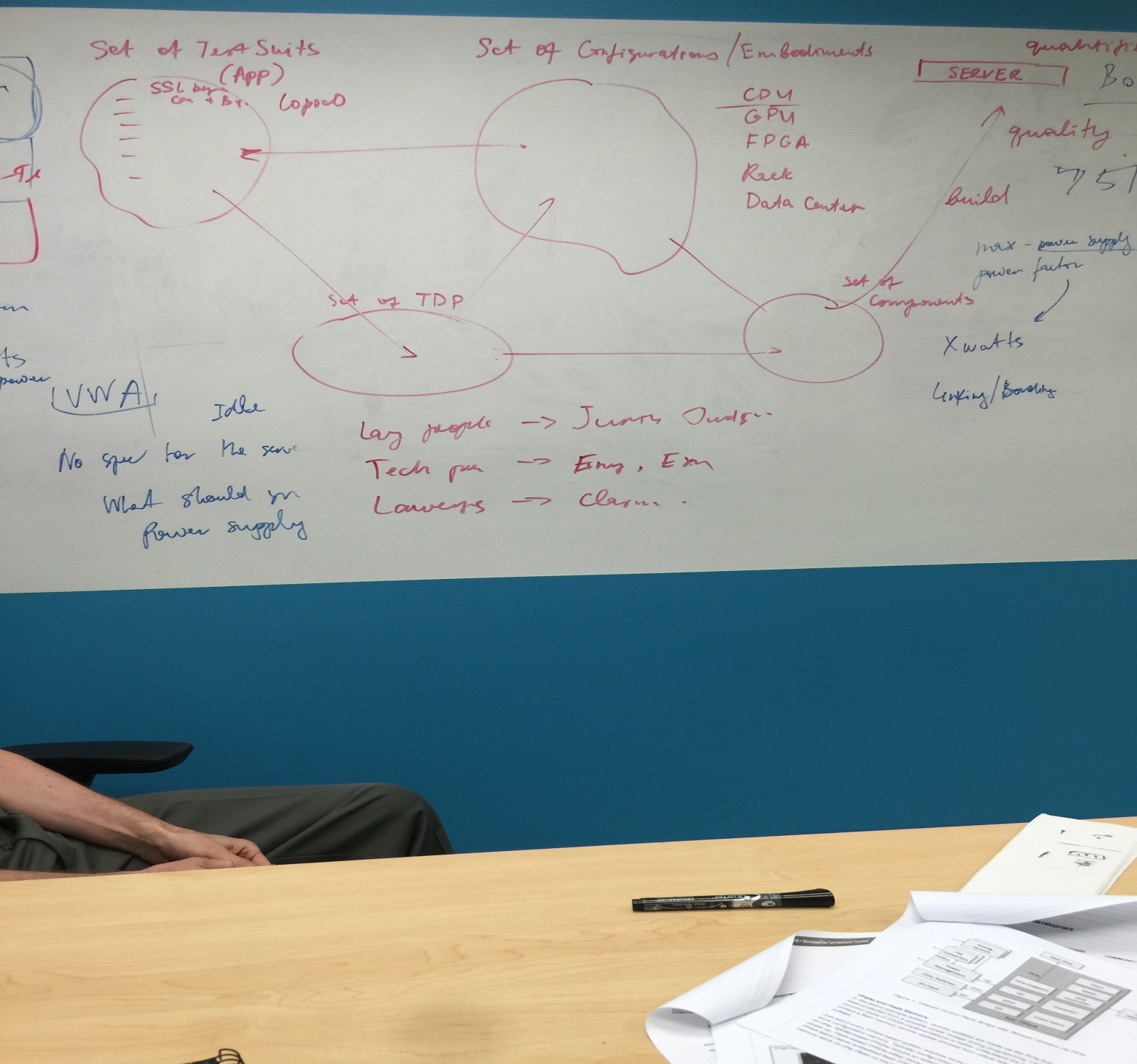 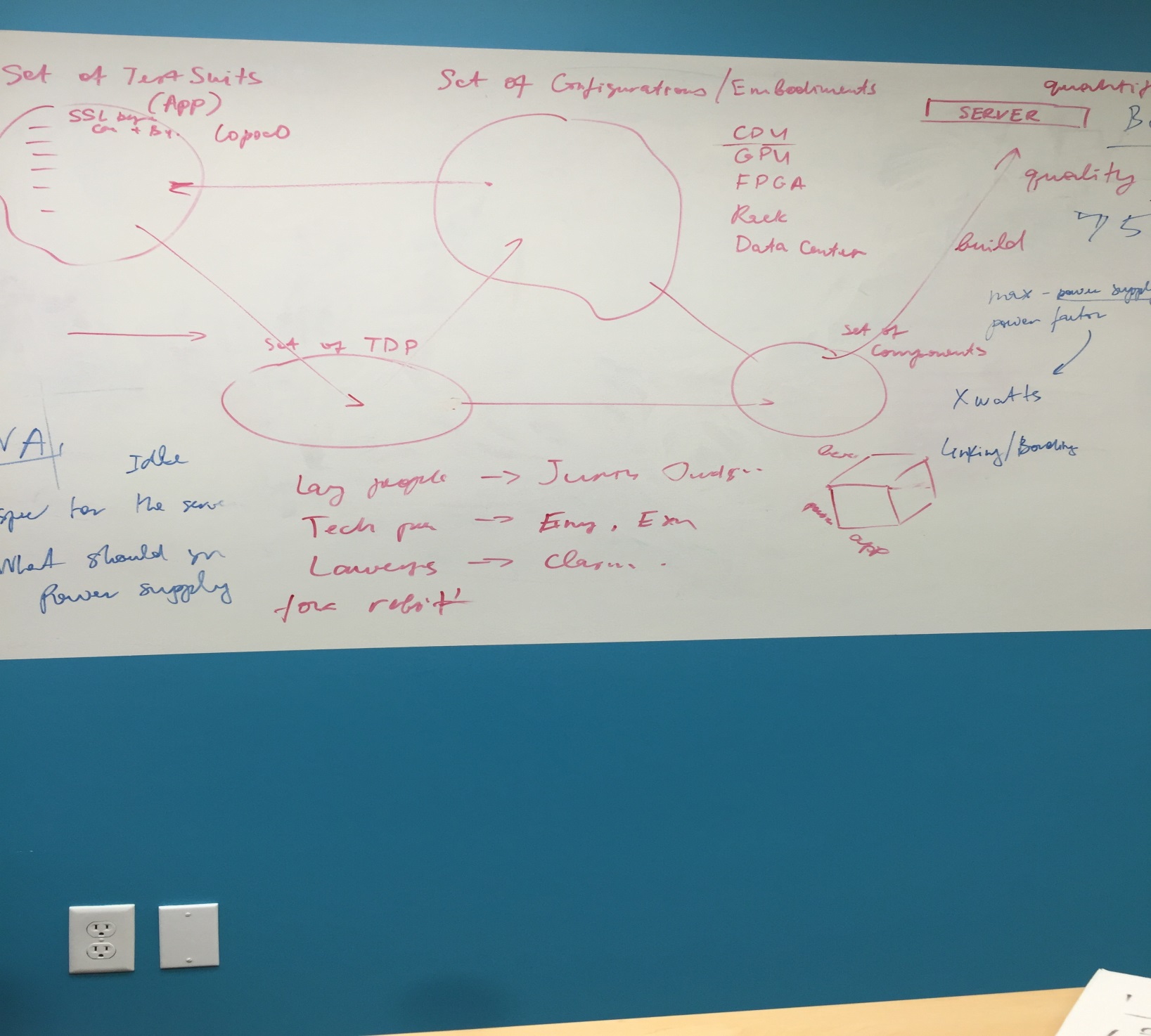